The Pet Dog
© COPYRIGHT 2024 by Roxie Sporleder 
Permission is granted to add, delete, or resize the pictures on the following slides. 
Published by TeachingBasicsBattle Ground, Washington 98604E-mail: teachingbasics@mcn.net
Photographs are from www.freepik.com as a premium user.
Slide 2: Traveling with a dog
Slides 3 and 4: What dogs need
Slide 5: Dogs love mud when it is hot.
Dog
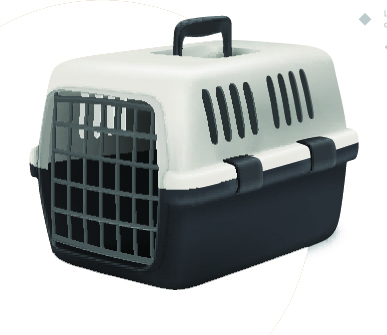 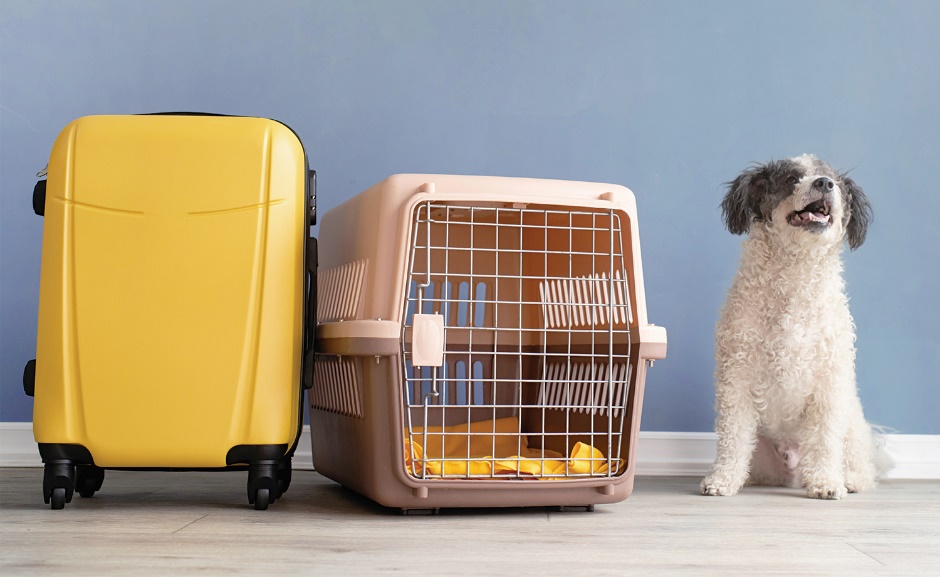 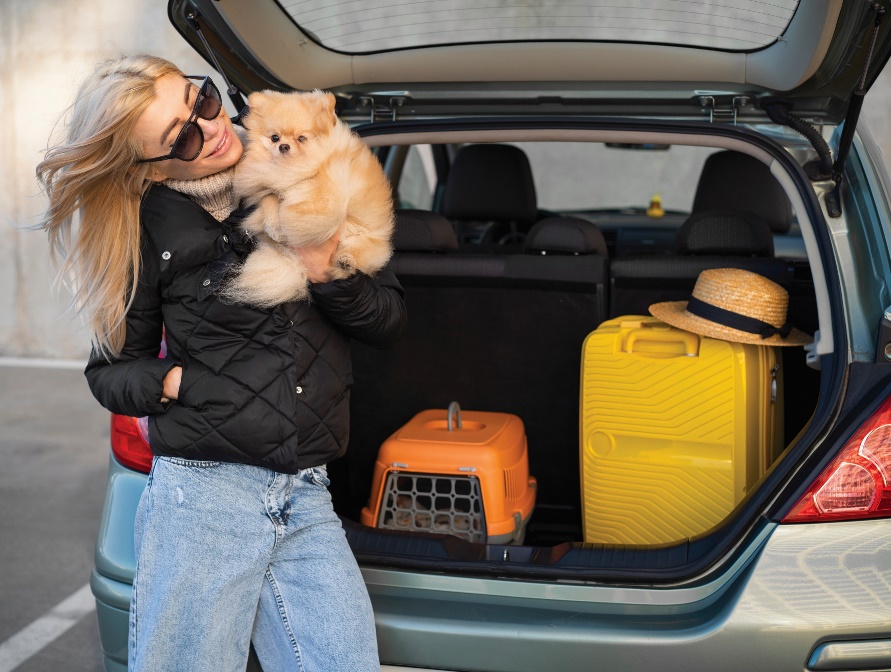 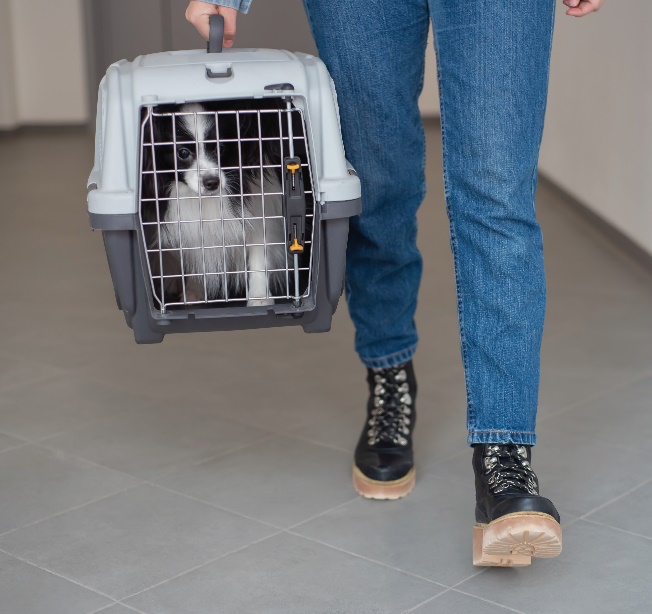 Dogs
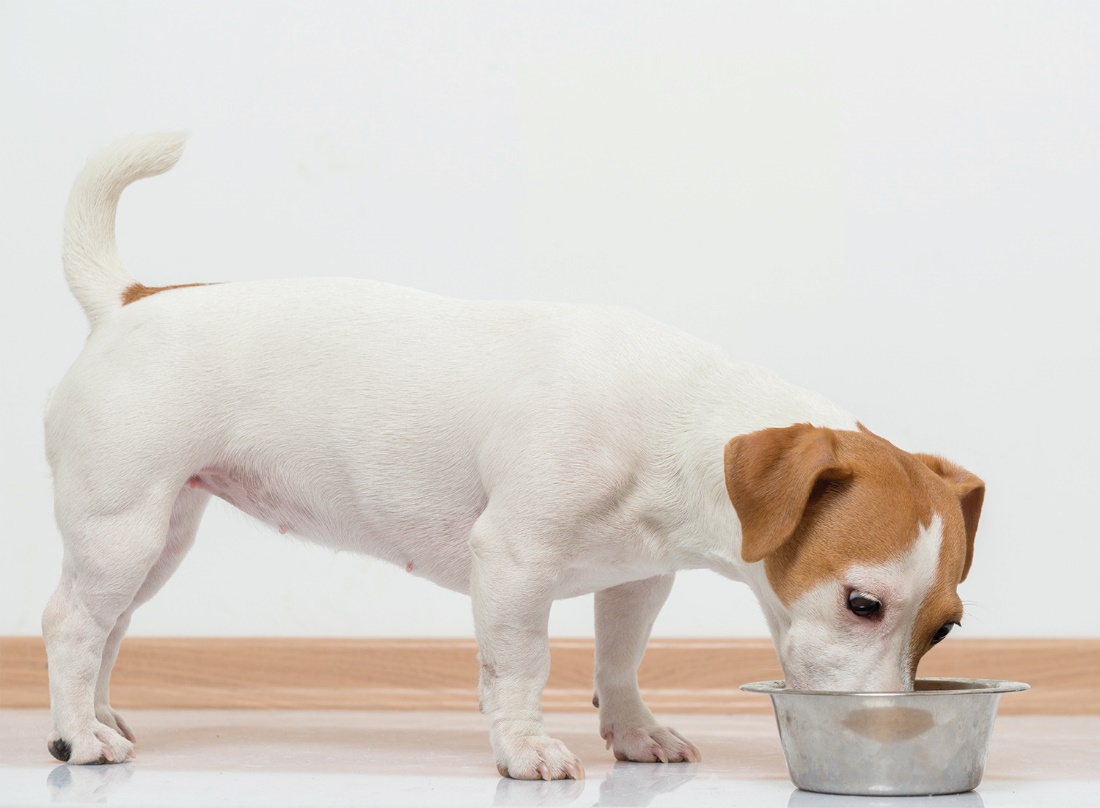 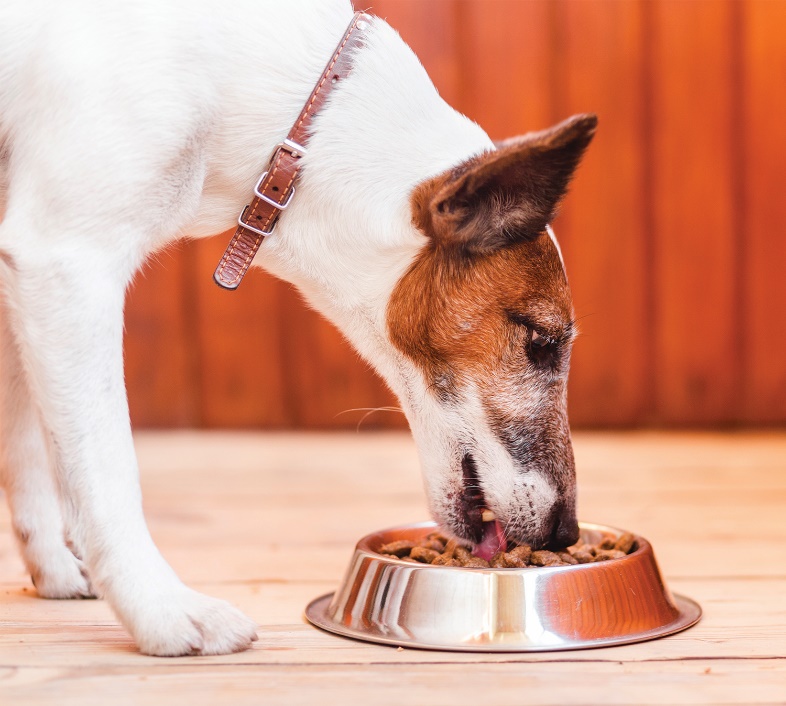 Dogs
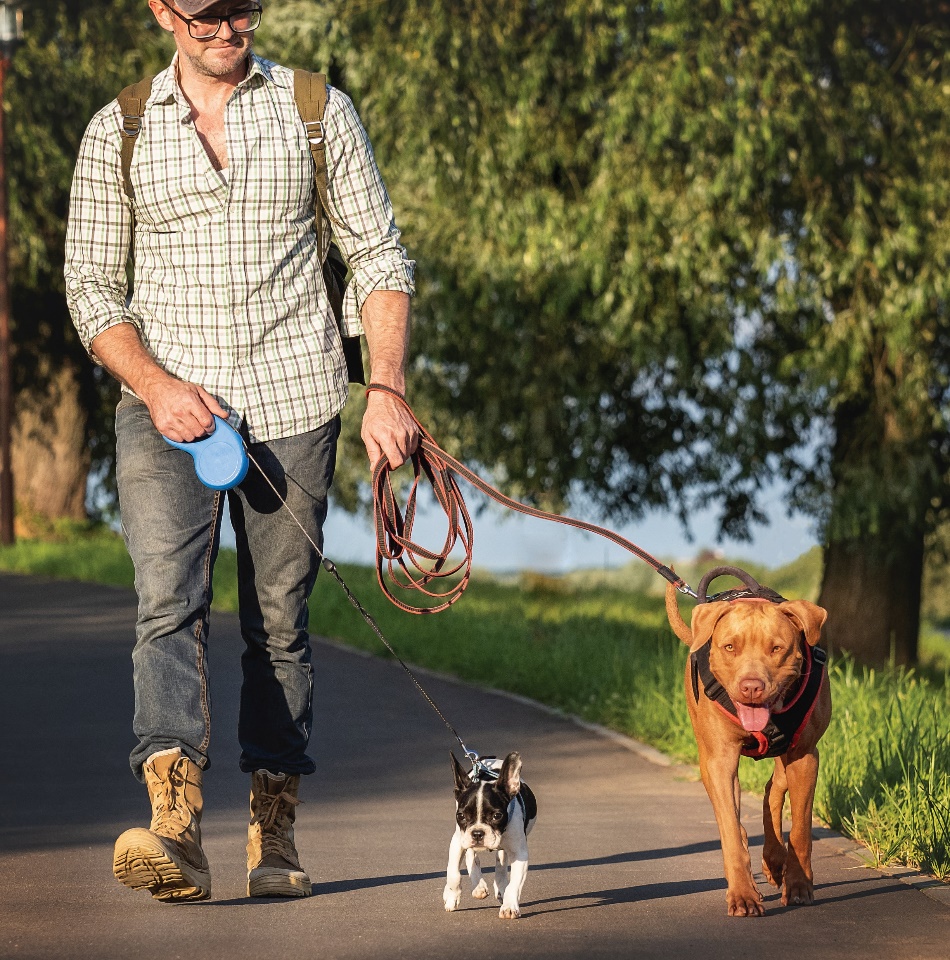 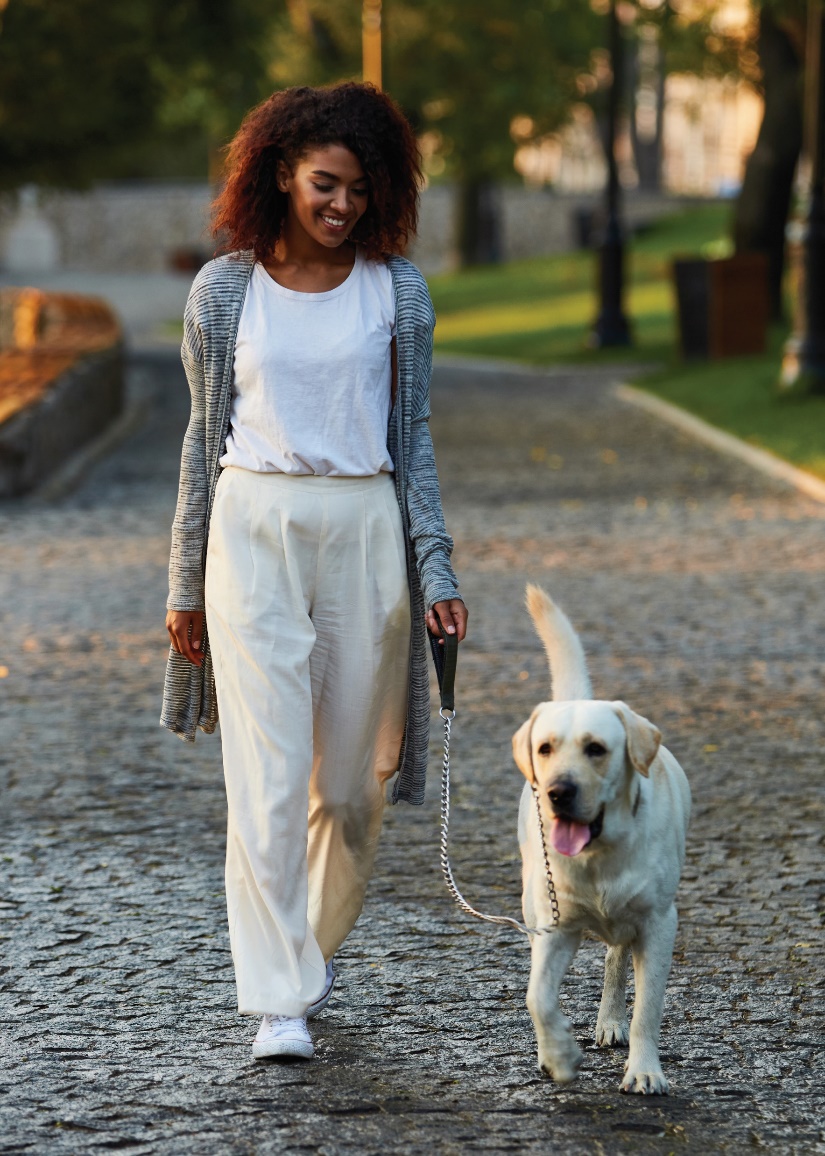 Dogs
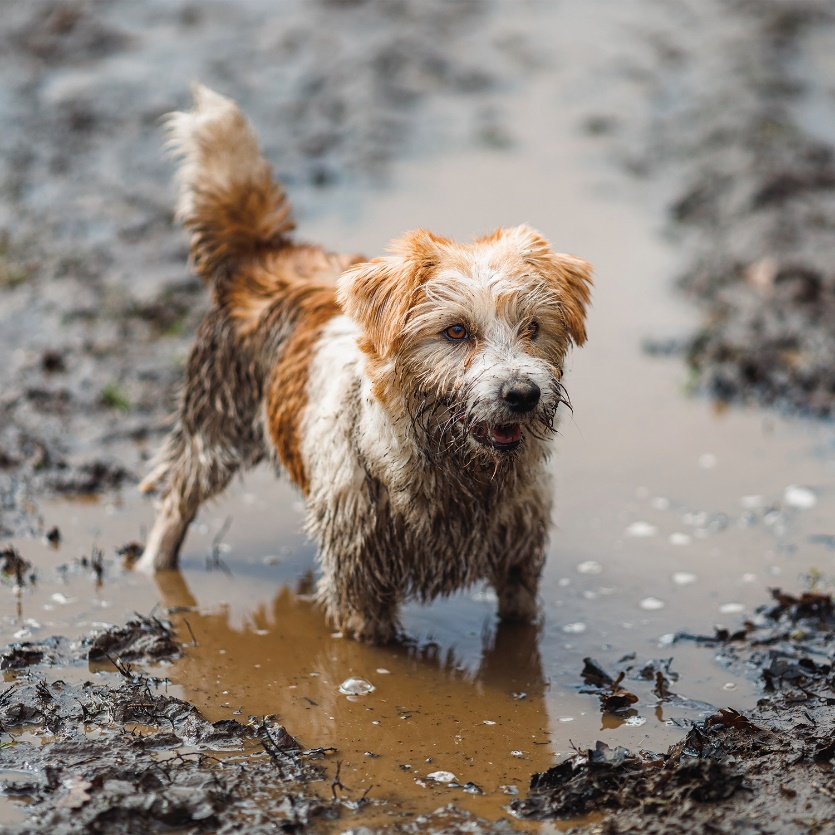 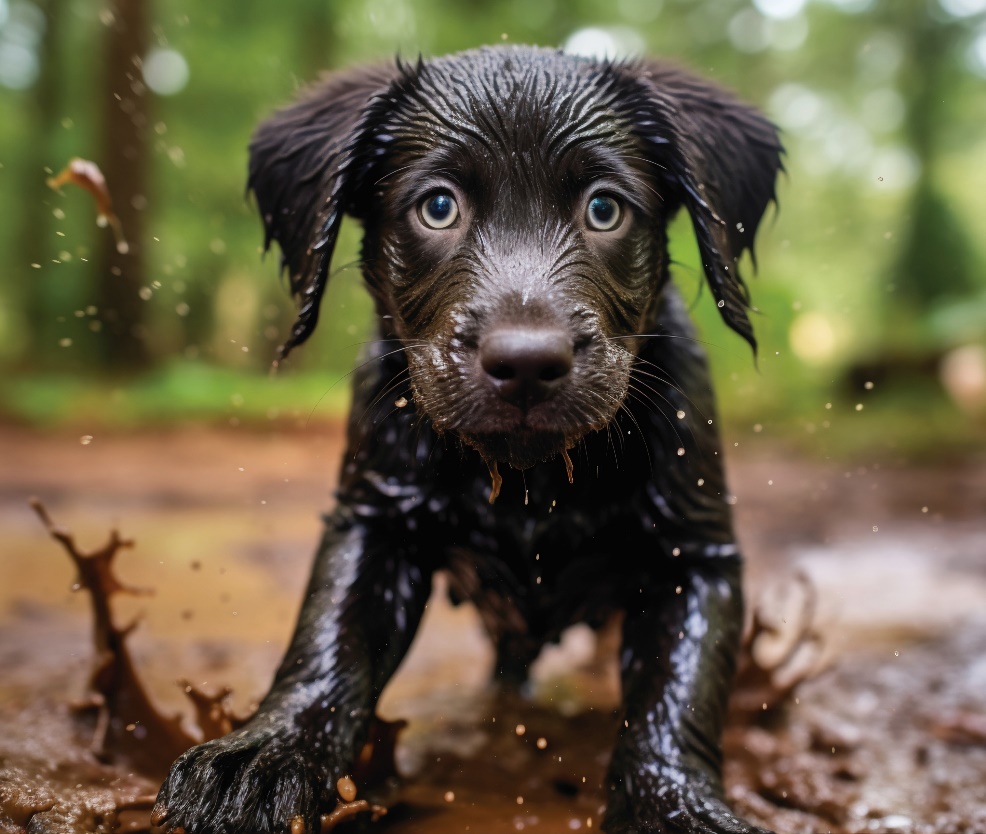